MERCINTRENO

Evoluzione della normativa per l’accesso agli impianti di servizio 
Il servizio di manovra ferroviaria
Gestore Unico e programmazione dei servizi
Dott.ssa Rosanna Simeri
Direzione Commerciale ed Esercizio Rete
Commerciale
Responsabile Business Merci
Roma, 26 settembre 2017
Servizi di manovra ferroviaria - Il quadro normativo e regolatorio di riferimento
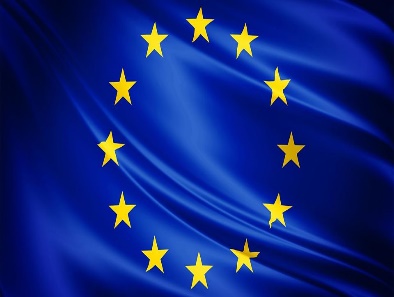 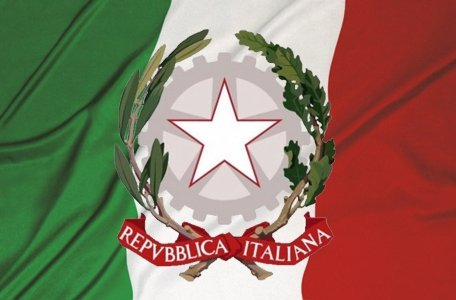 Art. 13, par.2 e Allegato II, Direttiva 2012/34/UE c.d. Recast
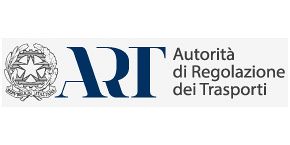 Art. 20,D.Lgs. 188/2003

Art. 62, legge 99/2009

Art. 13, comma 9,D.Lgs 112/2015 (in vigore)
Misura 11.6, Delibera ART 70/2014

Delibera ART n. 18/2017
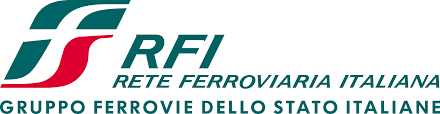 IL PROSPETTO INFORMATIVO DELLA RETE
Servizi di manovra ferroviaria - Il quadro normativo e regolatorio di riferimento
Il D.Lgs 188/2003 faceva rientrare i servizi di manovra tra i servizi c.d. obbligatori (oggi ad accesso garantito).

L’art. 62, legge 99/2009 ha modificato la suddetta legge, inserendo i servizi di manovra tra i servizi c.d. complementari.

Art. 13 e Allegato II Direttiva 2012/34/UE: ai sensi di tale articolo gli Operatori degli impianti di servizio forniscono su base non discriminatoria, a tutte le imprese ferroviarie, l’accesso, incluso l’accesso alle linee, alle strutture di cui all’Allegato II, punto 2.

L’art. 13, comma 9,D.Lgs. 112/2015 (che ha abrogato il D.Lgs 188/2003) inserisce, a tutt’oggi i servizi di manovra tra i servizi c.d. complementari.
Servizi di manovra ferroviaria - Il quadro normativo e regolatorio di riferimento
Serie di Incontri nei quali RFI ha informato le Imprese Ferroviarie, in vista di una necessaria razionalizzazione delle spese, della volontà di interrompere le operazioni di Manovra a partire da Dicembre 2013  nei 50 impianti di riferimento, riportati nel PIR.
Inserimento nella prima bozza di aggiornamento del PIR, messo in consultazione con le IF, la determinazione di interruzione del servizio di manovra secondo le modalità prese in accordo con le precedenti comunicazioni.
Tavoli Tecnici: attività di concertazione tra i soggetti interessati, sotto il costante monitoraggio regolatorio dell’URSF, al fine di individuare per ogni impianto le modalità più consone a garantire la continuità del servizio di manovra.
Conclusione del processo di concertazione tra GI (supporto tecnico), IF e Terminalisti con la definizione per ogni impianto delle soluzioni organizzative per l’efficienza gestionale ed economica delle manovre:

Individuazione dei GU

Assegnazione locomotive RFI per ogni impianto

Sconti nelle Tariffe dei GU in media del 5% rispetto a RFI
Nota RFI AD\A0011\P\2013\0001158
GENNAIO/MAGGIO
2012
GIUGNO
2012
APRILE/MAGGIO
2013
NOVEMBRE
2013
Servizi di Manovra – Evoluzione del procedimento regolatorio
Nota RFI  in ottemperanza alla Misura 5.2.1 Delibera 104/15: attività istruttoria di RFI  con tutti i proprietari di impianti raccordati all’Infrastruttura nazionale volto ad una puntuale perimetrazione del servizio di manovra da porre a base delle procedure ad evidenza pubblica con il risultato che in 5 impianti non è possibile procedere alle procedure ad evidenza pubblica in quanto i terminal interessati insistono totalmente in asset diversi da RFI.
Audizione presso la sede ART con tutti gli stakeholders: emerge la necessità di attivare un processo regolatorio di settore a due fasi al fine di  pervenire ad un framework di regolazione che assicuri l’efficienza delle gestioni del servizio di manovra, il contenimento dei costi per l’utenza, l’ottimizzazione dei processi allocativi della capacità.
Conclusione del procedimento
(Delibera ART n. 18/2017)
Delibera ART n.70/2014 – Misura 11.6.2. prescrizione per RFI di gare per GU di manovra
Audizione di RFI all’ART: emerge la necessità per RFI di non procedere all’espletamento delle gare per impedimenti di natura tecnica e di frammentazione dell’asset di RFI al fine ultimo di scongiurare il pericolo di avere due GU (uno per la manovra primaria, uno per la secondaria) con conseguente riduzione della capacità d’impianto.
Avvio procedimento relativo al servizio di Manovra (Delibera ART n.30/2016)
Delibera ART n. 104/2015  - avvio delle gare posticipato al 31/3/2016
OTTOBRE
2014
3 SETTEMBRE
2015
17 Novembre
2016
DICEMBRE
2015
8 MARZO
2016
23 MARZO
 2016
10 FEBBRAIO
2017
Impianti della Delibera ART 18/2017 Comprensori Ferroviari
Verona QE
Terminali Italia
Melzo Scalo
Consorzio Moneta
Padova Interporto
Interporto Padova
Milano Smistamento
Mercitalia Logistics
La definizione della bozza del ReCoMaF avviene ad opera degli Operatori Comprensoriali, su iniziativa dell’Operatore con la quota più elevata di traffico merci in arrivo e partenza (Misura 5.3).
Venezia Marghera Sc. 
Autorità Sist. Portuale
Novara Boschetto
C.I.M.
Bologna Interporto
Terminali Italia
Piacenza
Term. Piacenza Intermodale
Ravenna
Autorità Sist. Portuale
Castelguelfo
Terminali Italia
Livorno Calambrone
Autorità Sist. Portuale
Comprensorio Ferroviario
Operatore Comprensoriale con maggiore percentuale di treni manovrati nel 2016
Nodo di La Spezia
Autorità Sist. Portuale
Bari Lamasinata
Terminali Italia
Per gli impianti nel cui Comprensorio Ferroviario ricadono i Porti sono state riportate le Autorità di Sistema Portuale.
Focus Delibera ART n. 18/2017
Interoperabilità piattaforme informatiche
Misura 8.3 «Fermo restando l’obbligo di implementazione del regolamento (UE) n. 1305/2014, dell’11 dicembre 2014, relativo alla specifica tecnica di interoperabilità per il sottosistema Applicazioni telematiche per il trasporto merci del sistema ferroviario dell'Unione europea e che abroga il regolamento (CE) n. 62/2006, il GI, le imprese ferroviarie, gli operatori comprensoriali ed il Gestore Unico sono tenuti, per quanto di rispettiva competenza, a perseguire l’interoperabilità delle relative piattaforme informatiche o la loro integrazione.»
Programmazione integrata del servizio di Manovra Ferroviaria:
 M53 di Comprensorio
1
Cosa è l’M 53 di Comprensorio
E’ il Documento che formalizza i reciproci adempimenti fra RFI, le IF, il GU e gli Operatori Comprensoriali, tenendo conto delle:
Caratteristiche infrastrutturali e impiantistiche delle porzioni del Comprensorio: Stazione RFI, Raccordi, Impianti di Servizio
Organizzazioni dei Soggetti operanti nel Comprensorio
2
Perché è necessaria la programmazione integrata
Per massimizzare la capacità dell’impianto RFI e del Comprensorio Ferroviario
Per migliorare l’efficienza gestionale dell’intero Comprensorio Ferroviario
Per responsabilizzare tutti i Soggetti operanti nel Comprensorio al rispetto degli orari programmati, anche in funzione dell’applicazione delle penali
3
Come si realizza la programmazione integrata
Con il coinvolgimento dei Soggetti operanti nel Comprensorio: IF, GU (Programma Manovre), Operatori, RFI (M53 di Comprensorio, coordinamento con la programmazione delle tracce treni)
Con la programmazione efficiente delle attività dei singoli Soggetti
Con la definizione dei flussi informativi ed il rispetto delle tempistiche stabilite
Il ruolo del Gestore Infrastruttura e la programmazione dei servizi ferroviari
Il Ruolo del 
Gestore Infrastruttura
Programmare i servizi ferroviari nel Comprensorio
Attraverso:

L’integrazione INFRASTRUTTURALE
Coerenza delle caratteristiche prestazionali dei binari interni ed esterni al terminal
Layout binari

L’integrazione INFORMATIVA
Informazione integrata lungo l’intera catena logistica
Strumenti per la gestione della manovra senza soluzione di continuità

L’integrazione della PROGRAMAZIONE/GESTIONE
Integrazione processi treno/manovra
Il Gestore Infrastruttura svolge un ruolo di regia nel processo di programmazione dei servizi di manovra al fine di poter garantire una:
Pianificazione dell’utilizzo ottimale della rete;

Ottimizzazione della capacità dell’impianto in funzione delle richieste  del mercato;

Progettazione dei servizi ferroviari integrati con Ultimo Miglio
Il ruolo del Gestore Infrastruttura
Evoluzione della programmazione integrata: M53 Manovre Integrato
Gli Step
Marzo 2008. RFI disciplina con la Disposizione 7/2008 le responsabilità fra le IF e RFI nell’organizzazione dei servizi di manovra negli impianti con manovra RFI, assegnando a RFI il coordinamento dei programmi delle IF.

Dicembre 2008. RFI emana i documenti applicativi della Disp. 7/2008 contenenti le procedure per il Coordinamento di RFI: Appendici 1 e 2 al Cap. 5 del PIR (eliminate dal 2012), nota 4190/2008 (superata).

Novembre 2013. Nota 8493/2013 , in vigore : "M53 Manovre Integrato" nella forma attuale, che disciplina anche le attività dei GU.
Ieri, l’M53 previsto nel 2013
L’ M53 Manovre Integrato è il documento nel quale, tenendo conto delle caratteristiche impiantistiche ed organizzative dell’impianto, il GI integra in un unico elaborato le attività di manovra richieste dal GU, ovvero richieste dalle IF in autoproduzione. Rappresenta la formalizzazione dei reciproci adempimenti fra RFI e gli operatori ferroviari operanti nell’impianto e costituisce il documento base di riferimento per le responsabilità di ritardo.

Viene emesso nella Versione integrale, ad uso di RFI e del GU, e nella Versione parziale per ciascuna IF, contenente i soli dati ad essa riconducibili.

M53 Manovre Integrato deve essere redatto da RFI in tutti gli impianti, compresi quelli con Gestori Unici
Oggi, l’M53 informatizzato
Oggi M53 Manovre Integrato può essere prodotto a cura degli operatori di RFI con procedura informatizzata su Piattaforma PIC, che recepisce sia le richieste delle IF che i programmi di manovra dei GU, nei seguenti impianti:
con manovre effettuate dai GU : 5 impianti (Verona QE, Bologna Interporto, Castelguelfo, Ravenna, Bari Lamasinata)
in autoproduzione : 38 impianti (11 della DTP Bologna, 7 DTP Cagliari, 3 DTP Ancona, 1 DTP Genova, 1 DTP Bari, 1 DTP Reggio Cal., 14 DTP Trieste)
con manovra ad oggi ancora fornita da RFI : 2 impianti (Villa S. Giovanni e Messina)
Brennero
Focus: manovra ai transiti
Luino
Domodossola
Tarvisio B.
Domo II
Villa Opicina
A partire dal nuovo orario 2017/2018 il servizio di manovra negli impianti di confine sarà svolto in autoproduzione dalle IF in coerenza con la strategia di impresa e con quanto comunicato nel PIR 2018
Ventimiglia
In considerazione dell’importanza strategica che gli impianti di confine ricoprono, RFI garantirà, sia in programmazione che in gestione operativa, il rispetto dei programmi delle imprese ferroviarie al fine di salvaguardare l’operatività dell’impianto e la capacità venduta.
Autoproduzione da dicembre 2017
Stazioni di Scambio italiane
Già gestiti in autoproduzione
Grazie per l’attenzione
Back-up
Il Regolamento Comprensoriale della Manovra Ferroviaria
Focus : Regolamento Comprensoriale della Manovra Ferroviaria
RFI, su esplicita richiesta pervenuta da alcuni Operatori Comprensoriali, ha redatto uno schema-tipo di redazione del ReCoMaF al fine di supportare i promotori dei vari ReCoMaF. 
Inoltre in funzione del suo ruolo di GI, e dunque non solo in quanto Operatore Comprensoriale, RFI ha partecipato ai vari tavoli per apportare un ausilio di tipo tecnico .
Gara di Vendita Locomotive di manovra
Suddivisione in Lotti e quantità
I punti salienti Contenuto minimo essenziale del ReCoMaF
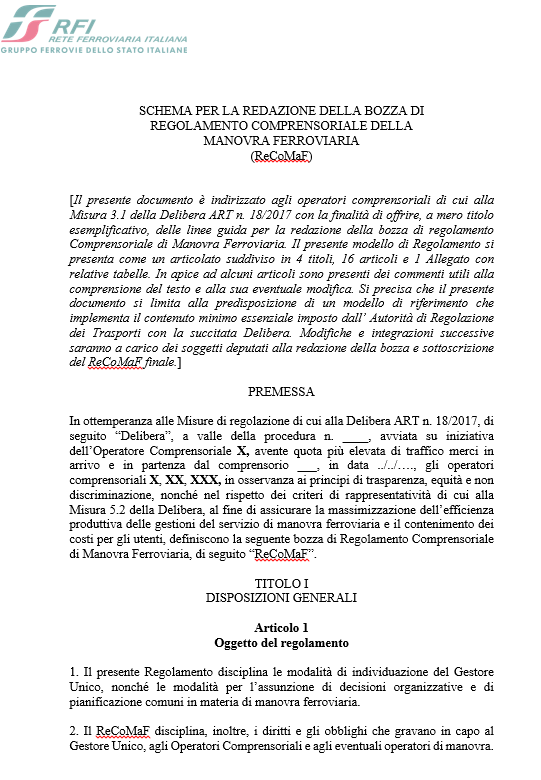 Misura 5.8 «Il Regolamento comprensoriale della manovra ferroviaria disciplina almeno…»
 le modalità per l’assunzione di decisioni organizzative e di pianificazione comuni in materia di manovra ferroviaria (su iniziativa di RFI si è suggerita l’Assemblea Comprensoriale con previsioni di quorum costitutivi e deliberativi) 
La revisione obbligatoria del regolamento 
la modalità di individuazione del Gestore Unico 
le modalità con le quali il Gestore Unico può eventualmente affidare il solo esercizio dei servizi di manovra ferroviaria ad uno o più operatori di manovra
il termine entro il quale la procedura di individuazione del Gestore Unico deve concludersi
l’individuazione dei beni essenziali per l’esercizio del servizio di manovra ferroviaria
Sistema di Garanzia dei Livelli di Qualità del Servizio (SLA) e Penali
Livelli di qualità del servizio (SLA) pubblicati da RFI
Per la fornitura delle manovra da parte dei Gestori Unici alle IF, nel 2016 RFI ha pubblicato nel PIR un Sistema di Garanzia dei Livelli di Qualità del Servizio (SLA), inserito nello Schema di Contratto tipo fra GU e IF. 


Nella Delibera 18/2017 (Misura 9), l’ART ha prescritto agli attuali Gestori Unici di adottare, un sistema di SLA almeno equivalenti a quelle pubblicate da RFI, prevedendo l’applicazione di un livello di penali pari ad almeno il 10% del corrispettivo relativo al servizio di manovra.
Operazioni funzionali all’introduzione del convoglio nel Terminal

Il GU si obbliga a garantire l’avvio delle operazioni finalizzate all’introduzione del treno nel Terminal entro un tempo massimo di 15 :

in caso di arrivo puntuale del treno nella stazione di destinazione;

in caso di ritardi nella stazione di destinazione contenuti rispettivamente entro:
15’ nelle fasce orarie di punta;
30’ nelle fasce orarie medie;
60’ nelle fasce orarie di morbida.

Operazioni funzionali ad estrazione convoglio dal Terminal e successivo piazzamento in stazione

Il GU si obbliga a garantire l’avvio delle operazioni volte all’estrazione del treno ed il successivo piazzamento in stazione (per le eventuali operazioni tecniche propedeutiche alla partenza) nel rispetto della tempistica definita nel prospetto M53 integrato.
Per le tracce in gestione operativa, preventivamente concordate con il GU, tale ultimo si obbliga ad effettuare le operazioni di manovra entro un massimo di 90’ dall’arrivo del convoglio nella stazione di destinazione, ovvero dal termine delle operazioni di carico e messa a disposizione del Terminal (per le operazioni propedeutiche alla partenza).
Locomotive di Manovra RFI - Gara di Vendita nei Comprensori Del. ART 18/2017
A partire dal 2013, al fine di permettere la continuità del servizio, RFI ha messo a disposizione le sue locomotive di manovra sia negli impianti con Gestori Unici di manovra che negli impianti con manovra in autoproduzione.

Per i Comprensori Ferroviari della Delibera ART 18/2017, RFI ha individuato nell’ alienazione dei locomotori la scelta più congeniale a contemperare le proprie esigenze con gli interessi degli Operatori Comprensoriali.

Il 27/4/2017 è stato pubblicato l’Avviso di Gara per la vendita di 32 locomotive nei 10 impianti della Delibera in cui sono in uso mezzi di RFI.

In data 6/6/2017 sono stati emessi i provvedimenti di aggiudicazione per 16 locomotive.

Sono in corso gli adempimenti per il passaggio di proprietà che si concluderanno entro dicembre 2017.
Gara di Vendita Locomotive di manovra
Suddivisione in Lotti e quantità
In rosso i lotti con le locomotive vendute
Redazione dei ReCoMaF negli impianti della Del. ART 18/2017